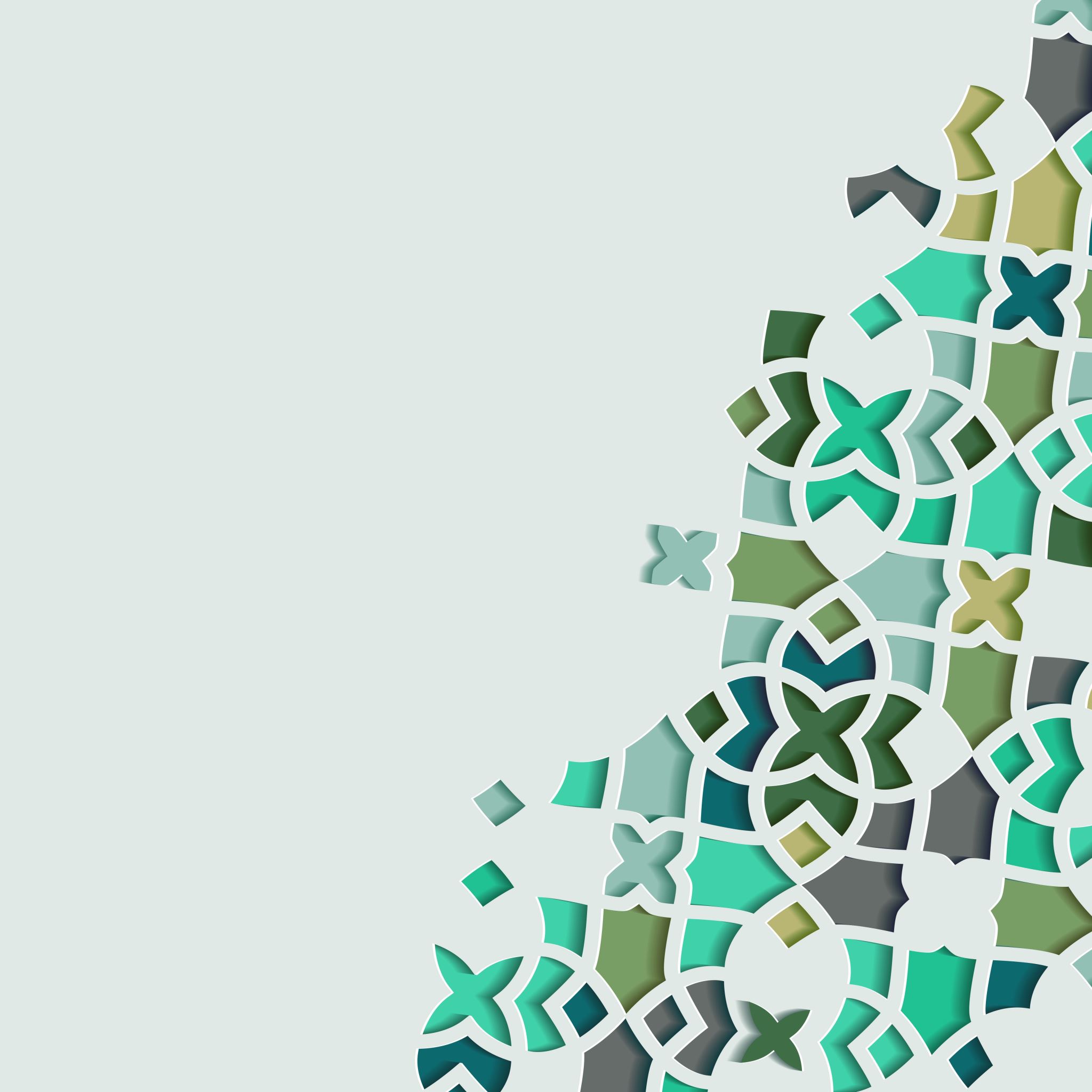 The Life of Prophet Muhammad
Lesson 65
The Treaty of Hudaybiyyah
One of the most important events of the 6AH and a major turning point for the future of Islam was the Treaty of Hudaybiyyah.
The Battle of Ahzab (and the extermination of the Qurayẓah) obliterated Quraysh’s hopes of destroying Islam and the Muslims.
Al-Waqidi reports the following statement from the Prophet:
قريش قوم قد أضرّت بهم الحرب و نهكتهم 
“Quraysh is a people who have been harmed and exhausted by war.”
The Treaty of Hudaybiyyah
Since this event was a precursor for the eventual conquest of Makkah, the Quran refers to it as “a clear victory”.

إِنَّا فَتَحْنَا لَكَ فَتْحًا مُّبِينًا“Indeed, We have given you a clear victory.”
Quran 48:1
The Treaty of Hudaybiyyah
This particular incident in the seerah is quite relevant to Muslim minorities who are unable to take up arms against oppressors. 
This event demonstrates that sometimes we are not able to fight tyranny in the battle fields and we have to form political alliances that allow oppressors to implement unjust policies in order to achieve a greater objective. 
Of course, such decisions must be made by learned scholars and jurists who are able to accurately access the costs and benefits of such agreements.
The Treaty of Hudaybiyyah
Background story:
Al-Waqidi reports that in Shawwal 6AH, the Prophet saw the following dream: 
 كان رسول الله (ص)  قد رأى فى النوم أنه دخل البيت، و حلّق رأسه، و أخذ مفتاح البيت، و عرّف مع المعرّفين
“The Messenger of Allah saw in a vision that he was entering the Ka’bah, shaving his head, taking the keys of the Ka’bah and going to Arafah (to perform the acts of worship while staying on the plains of Arafah).
The Treaty of Hudaybiyyah
This dream is alluded to in the Quran:
لَّقَدْ صَدَقَ اللَّهُ رَسُولَهُ الرُّؤْيَا بِالْحَقِّ ۖ لَتَدْخُلُنَّ الْمَسْجِدَ الْحَرَامَ إِن شَاءَ اللَّهُ آمِنِينَ مُحَلِّقِينَ رُءُوسَكُمْ وَمُقَصِّرِينَ لَا تَخَافُونَ ۖ فَعَلِمَ مَا لَمْ تَعْلَمُوا فَجَعَلَ مِن دُونِ ذَٰلِكَ فَتْحًا قَرِيبًا
"Indeed, Allah will fulfill His Messenger's vision in all truth: Allah-willing, you will surely enter the Sacred Mosque in security—[some with] heads shaved and [others with] hair shortened—without fear. He knew what you did not know, so He first granted you the triumph at hand" 
Quran 48:27
The Treaty of Hudaybiyyah
Important points from the verse:
1. The dreams and visions of prophets always come true.
2. The foretelling of the Muslims entering Makkah despite all the dangers and obstacles is one of the miraculous aspects of the Quran.
3. Although the dream of the Prophet will certainly come true, the Prophet makes it contingent on the will of Allah.
4. Only Allah has full knowledge of the effects of our actions. Sometimes we are unable to see how an apparent loss can be the precursor to abundant goodness.
The Treaty of Hudaybiyyah
After seeing this dream, the Prophet exhorted the Muslims to ready themselves to perform the pilgrimage; and to carry no more than a sword ; Saʿd ibn ʿUbadah and Umar insisted on taking more just in case.
News spread among the Ansar, the Muhajireen and the tribes surrounding Medina.
The Muhajireen were especially excited to perform Umrah because it has been nearly 6 years since they had visited their homeland.
The Treaty of Hudaybiyyah
Many of the Bedouins refused to participate according to the Quran:
سَيَقُولُ لَكَ ٱلْمُخَلَّفُونَ مِنَ ٱلْأَعْرَابِ شَغَلَتْنَآ أَمْوَٰلُنَا وَأَهْلُونَا فَٱسْتَغْفِرْ لَنَا يَقُولُونَ بِأَلْسِنَتِهِم مَّا لَيْسَ فِى قُلُوبِهِمْ قُلْ فَمَن يَمْلِكُ لَكُم مِّنَ ٱللَّهِ شَيْـًٔا إِنْ أَرَادَ بِكُمْ ضَرًّا أَوْ أَرَادَ بِكُمْ نَفْعًۢا بَلْ كَانَ ٱللَّهُ بِمَا تَعْمَلُونَ خَبِيرًۢا بَلْ ظَنَنتُمْ أَن لَّن يَنقَلِبَ ٱلرَّسُولُ وَٱلْمُؤْمِنُونَ إِلَىٰٓ أَهْلِيهِمْ أَبَدًا وَزُيِّنَ ذَٰلِكَ فِى قُلُوبِكُمْ وَظَنَنتُمْ ظَنَّ ٱلسَّوْءِ وَكُنتُمْ قَوْمًۢا بُورًا
"The nomadic (Bedouin) Arabs who stayed behind will say to you [O Prophet], 'We were preoccupied with our wealth and families, so ask for forgiveness for us.' They say with their tongues what is not in their hearts. Say, 'Who then can stand between you and Allah in any way if He intends harm or benefit for you? In fact, Allah is All-Aware of what you do. The truth is you thought that the Messenger and the believers would never return to their families again. And that was made appealing in your hearts. You harbored evil thoughts [about Allah], and [so] became a doomed people’”
Quran 48:11-12
The Treaty of Hudaybiyyah
How many joined the Prophet to perform the pilgrimage?
According to historical accounts, there were between 1400-1600 who responded to the Prophet’s invitation.
Recall that in the Battle of Badr in the 2AH the Prophet only had around 300 men.
This shows that the Muslim community has grown exponentially within the span of a few years.
The Treaty of Hudaybiyyah
On the 1st of Dhul -Qiʿdah, he set out with 1400-1600 people; he sends out one scout and 20 riders to keep a lookout for attackers.
The Prophet knew it was unlikely that Quraysh would pursue another full-scale military conflict.
Why?
Since they could not survive another fight with the Muslims, Quraysh understood the benefit of making peace with the Muslims so at least commerce could return to normal.
The Treaty of Hudaybiyyah
The Prophet sets out during one of the Sacred months to send a message to Quraysh that he has no intention to wage war.
The Quraysh decided that letting them into Makkah would send a dangerous message: it would announce to all that Makkah was vulnerable and that even their worst enemies could enter freely.
Quraysh calls on their allies and send 200 riders under Khalid ibn Walid to stop them .
The Treaty of Hudaybiyyah
The Prophet consulted with his companions. 
فَبِمَا رَحْمَةٍ مِّنَ ٱللَّهِ لِنتَ لَهُمْ وَلَوْ كُنتَ فَظًّا غَلِيظَ ٱلْقَلْبِ لَٱنفَضُّوا۟ مِنْ حَوْلِكَ فَٱعْفُ عَنْهُمْ وَٱسْتَغْفِرْ لَهُمْ وَشَاوِرْهُمْ فِى ٱلْأَمْرِ فَإِذَا عَزَمْتَ فَتَوَكَّلْ عَلَى ٱللَّهِ إِنَّ ٱللَّهَ يُحِبُّ ٱلْمُتَوَكِّلِينَ
“…and consult them in the matter. And when you have decided, then rely upon Allah. Indeed, Allah loves those who rely [upon Him].
Quran 3:159
They were mainly in favor or proceeding to Ḥajj and fighting with anyone who got in their way. The Prophet decided against this and instead went off the main road and finally camped at Hudaybiyyah 22 km west of Makkah.
The Treaty of Hudaybiyyah
As the companions set up camp, they notice that the wells are nearly dry. They turn to the Prophet, and he miraculously causes the wells to fill with enough water for all the pilgrims and animals.
As Abdullah ibn Ubayy is drinking his fill, a clansman pointedly asks him how many more miracles he needs to witness to become a true believer.
To the companions’ frustration, Abdullah swears that he has seen such miracles before.
To avoid controversy, he quickly apologizes to the Prophet.
The Treaty of Hudaybiyyah
While the pilgrims are encamped at Hudaybiyyah, the local tribe of Khuza’ah provides for their daily needs.
Although the Khuza’ah had not yet embraced Islam, they had allied themselves with the Prophet to counterbalance a strong alliance their rival, Bani Bakr, shared with Quraysh.
The Treaty of Hudaybiyyah
The Khuza’ah were the Prophet’s allies within Makkah. Budayl ibn Warqa' al-Khuza’I kept him informed during this time 
Ibn Hisham reports:
 فلما اطمأن رسول الله صلى الله عليه وسلم أتاه بديل بن ورقاء الخزاعي ، في رجال من خزاعة ، فكلموه وسألوه : ما الذي جاء به ؟ فأخبرهم أنه لم يأت يريد حربا ، وإنما جاء زائرا للبيت ، ومعظما لحرمته
“After the Prophet settled in Hudaybiyyah, Budayl with other men from the tribe of Khuza’ah come to the Prophet and ask him why he has come. The Prophet explained to them that he had not come to seek war but rather he has only come to visit the Sacred House and venerate it…”
The Treaty of Hudaybiyyah
ثم قال لهم نحوا مما قال لبشر بن سفيان ، فرجعوا إلى قريش فقالوا : يا معشر قريش ، إنكم تعجلون على محمد ، إن محمدا لم يأت لقتال ، وإنما جاء زائرا هذا البيت ، فاتهموهم وجبهوهم وقالوا : وإن كان جاء ولا يريد قتالا ، فو الله لا يدخلها علينا عنوة أبدا ، ولا تحدث بذلك عنا العرب
So they returned to Quraysh and said: O’ Quraysh, you acting hastily with Muhammad. He has not come for war. He has only come to visit the Sacred House’. [The Quraysh] responded: Even if he has not come to fight, he is still not going to enter by force into our city. We do not want people to talk about us Arabs.
The Treaty of Hudaybiyyah
The Quraysh send emissary after emissary; the Prophet sticks to his demands and declares that they have only come for Ḥajj, not for fight; he shakes the resolve of the Makkan allies. 
Al-Hulays ibn ʿAlqamah says after speaking with the Prophet: 
يا معشر قريش، واللّٰه ما على هذا حالفناكم، ولا على هذا عاقدناكم، أنصد عن بيت اللّٰه من جاءه معظمًا، والذي نفس الحليس بيده لتخلن بين محمد وما جاء له، أو لأنفرن بالأحابيش نفرة رجل واحد.

فقالوا: مه، كف عنا يا حليس حتى نأخذ لأنفسنا ما نرضى به.
The Treaty of Hudaybiyyah
“O Quraysh! By God this is not what we pledged, and this is not the covenant we made with you! Is it right that one who has come to sanctify the Ka’bah is being blocked from entering. I swear by the One who holds the soul of Hulays you must either leave Muhammad alone and let him fulfill the purpose he has come for or I am going to take all of my people and leave all at once. 

[Quraysh] responded: You be silent! Let us do what we please.